RTOG 1216: Randomized Phase II/III Trial of Adjuvant Radiation Therapy (RT) with Cisplatin, Docetaxel-Cetuximab, or Cisplatin-Atezolizumab in Pathologic High-Risk SCCHN
PI/Med Onc Study Chair: Julie E. Bauman, MD, MPH
PI/Rad Onc Study Chair: Paul M. Harari, MD
PI/Rad Onc Study Chair: David I. Rosenthal, MD
NRG Oncology Virtual Summer Meeting 
July 17, 2020
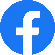 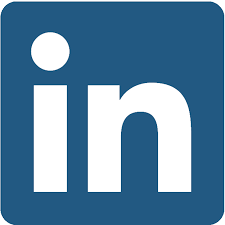 NRG Oncology
@NRGOnc
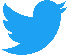 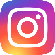 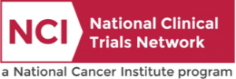 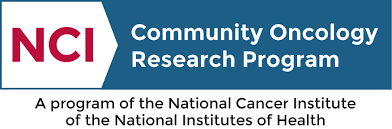 Original Phase II/III Study Design
Phase II Design: 180 randomized and eligible patients to Arm 1 (control), 2 and 3.
One-sided type I error rate of 0.15, 80% power, and a hazard ratio of 0.6, 120 analyzable patients for each pairwise comparison against control (60 patients per arm, or 180 total)
NOTE: If the trial proceeds to the phase III component, Arm 2 or Arm 3 will be chosen as the experimental arm. Patients accrued in the phase II component of the trial will complete the treatment to which they are randomized (Arm 1, 2, or 3) and will be followed as specified in the protocol.
Phase II of this trial has been completed.
Arm 2 (RT + docetaxel alone) was dropped after phase II.
NRG-RTOG-1216
Phase III Schema
N=480
Ratio 1:1:2*
Arm 1: CR (Common Control)
60-66 Gy/6 weeks
CDDP 40mg/m2/week  
N=120
RANDOMIZE
1
Register, N=565
Accrual Period, 65 mos
Post-operative from oncologic resection
Stage III-IVb oral cavity, hypopharynx, larynx, or p16(-) oropharynx (AJCC v.8)
Pathologic high risk
+ margin
ECE
M0
Zubrod 0-1
Arm 3: DX
60-66 Gy/6 weeks
Docetaxel 15 mg/m2/week
Cetuximab 400 mg/m2 load then 250 mg/m2/week
N=120
1
2
Arm 4: AT
60-66 Gy/6 weeks
CDDP 40mg/m2/week  
Atezolizumab 1200 mg q 3 weeks x 8
N=240
* Stratify: 
Zubrod (0 vs. 1) 
Disease Site (OC vs. H vs. L vs. HPV- OP)
NOTE: Arm 2 (Docetaxel-Radiation) discontinued after Phase II
NRG-RTOG-1216
Study Design
Phase III
65 months
7.5 patients/month
Phase II/III Design:
DX vs. CR : 373 randomized pts (183 OS events); 80% power, one-sided alpha=0.033, HR=0.67
AT vs. CR: 360 randomized pts (225 OS events); 80% power, one-sided alpha=0.025, HR=0.67
NRG-RTOG-1216
Key Eligibility Criteria
Head and neck squamous cell carcinoma (HNSCC) involving the oral cavity (excluding lips), oropharynx (p16 negative), larynx, or hypopharynx. 
Patients with oropharyngeal cancer must have p16 negative based on central review prior to Step 2 registration. 
Patients must have undergone gross total surgical resection of high-risk oral cavity, oropharynx (p16 negative), larynx, or hypopharynx.
Patients must have at least 1 of the following high-risk pathologic features: extracapsular nodal extension or invasive cancer at the primary tumor resection margin (tumor on ink or tumor in a final separately submitted margin). 
Pathologic stage III or IV HNSCC (AJCC 7th edition), including no distant metastases.
Zubrod Performance Status of 0-1. 

Not Eligible 
Prior invasive malignancy (except non-melanomatous skin cancer) unless disease free for a minimum of 1095 days [3 years] with the following exceptions: T1-2, N0, M0 resected differentiated thyroid carcinoma. 
Patients with simultaneous primaries or bilateral tumors are excluded, with the exception of patients with bilateral tonsil cancers or patients with T1-2, N0, M0 resected differentiated thyroid carcinoma, who are eligible.
NRG-RTOG-1216
Phase III Primary Objectives
To determine if the combination of docetaxel-cetuximab and IMRT is superior in terms of overall survival (OS) compared to standard cisplatin and IMRT in the adjuvant treatment of pathologic high-risk, HPV-negative HNSCC.

To determine if the combination of atezolizumab, cisplatin, and IMRT is superior in terms of OS compared to standard cisplatin and IMRT in the adjuvant treatment of pathologic high-risk, HPV-negative HNSCC.
NRG-RTOG-1216
Phase III Secondary Objectives
To compare disease-free survival (DFS) between each experimental arm and the control arm
To determine whether each experimental arm improves local-regional disease control and the rate of distant metastasis
To compare acute toxicity profiles between each experimental arm and the control arm
To compare late toxicity profiles at 1, 3, and 5 years after treatment
To assess long term DFS and OS between each experimental arm and the control arm
To compare symptom burden, as measured by the MDASI-HN (primary PRO), and quality of life, as measured by the FACT-H&N (secondary PRO) between each experimental arm and the control arm
NRG-RTOG-1216
Phase III Exploratory Objective
To collect blood and tissue specimens for future translational research.
NRG-RTOG-1216
Redesign of PROs in the Phase III
The phase II of this trial included 4 PROs: MDASI-HN, MDADI, FACT-H&N and EQ-5D-3L.
After a redesign of PROs before accrual reactivation to the phase III portion, only the MDASI-HN and FACT-H&N were included in the phase III portion. The MDADI and the EQ-5D-3L were removed. 
MDASI-HN assessments during RT (week 2 and 4 of RT) were also removed from the phase III portion.
NRG-RTOG-1216
Target Accrual and Activation
Target accrual: 
Phase II: 204/200 patients (completed)
Phase III: 480 randomized patients

Phase III study reactivation date:
Monday, July 13, 2020
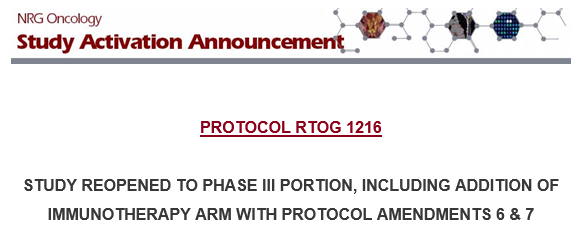 NRG-RTOG-1216